Digital Literacy for the 21st Century
Session VI – E-Learning & Discoveryhttp://www.profburnett.com
Outline
E-Learning & Discovery Pyramid
eLearning Technologies
Search 
Search Resources  
Generalized vs Specialized Search 
Custom Search Engines
Using your Social Networks
7/23/2016
Copyright © Carl M. Burnett
2
E-Learning & Discovery Pyramid
Curiosity
Information Retrieval
Learning
Discovery
Power to Reason
Decision-Making Skills
Relationships & Concepts
Active Participation
Self-Directed Interests
Guided
7/23/2016
Copyright © Carl M. Burnett
3
e-Learning Technologies
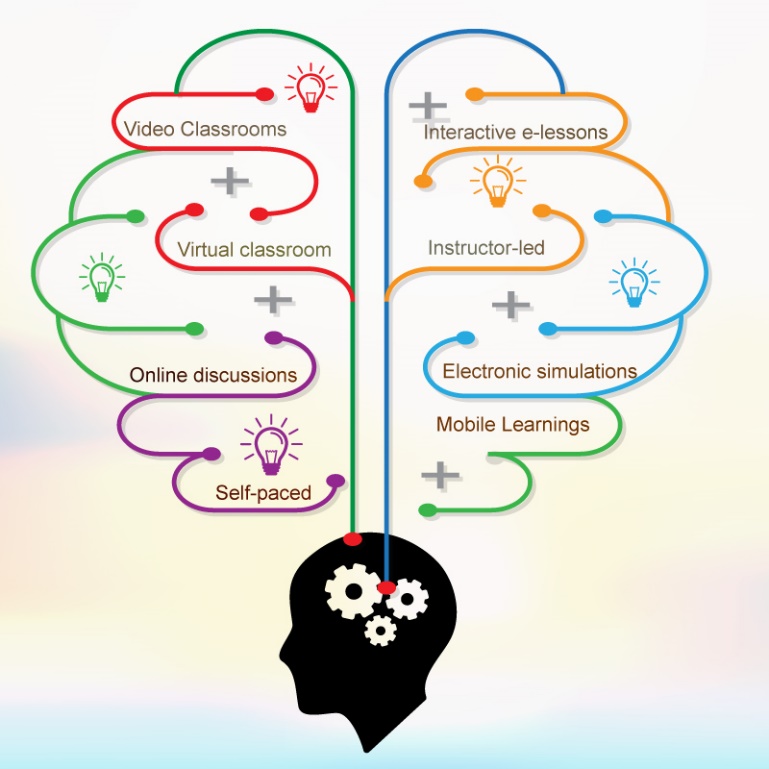 Video Classrooms
 Virtual Learning Environment
 Discussion Boards
 Webcams
 Whiteboards
 Screencasting
 Interactive E-learning
 Electronic Simulations
 Mobile Learning 
 MOOCs
 Social Learning
7/23/2016
Copyright © Carl M. Burnett
4
Search
Search Resources  
Generalized vs Specialized Search 
Custom Search Engines
Using your Social Networks
7/23/2016
Copyright © Carl M. Burnett
5
Search Resources
Search Engines
Wikipedia
Dictionaries
YouTube
7/23/2016
Copyright © Carl M. Burnett
6
Generalized vs Specialized Search
Generalized
Google – 70%
Bing – 12.3%
Yahoo – 10%
Baidu – 6.5%
AOL - 1.1%
Others – 5,7%
Specialized
Wikipedia
Lycos
Google 
Google Scholar 
Google Patents 
Google Legal Scholar 
Google Trends 
Google Alerts
Google Maps
YouTube
7/23/2016
Copyright © Carl M. Burnett
7
Custom Search Engines
Northern Light
Google Custom Search
Question & Answer
Quora
Evi
Wolfram Alpha
Dating – Badoo, Match
Music – Spitify, Last.fm
Movies - IMDB
Genealogy - Ancestry
7/23/2016
Copyright © Carl M. Burnett
8
Free Genealogy Websites
About.com
Ancestry.com
AfriGeneas
Archives.com
Cyndi’s List
FamilySearch.org
FamilyTreeMagazine.com
MyHeritage.com
National Archives Resources for Genealogists
USGenWeb Project
7/23/2016
Copyright © Carl M. Burnett
9
Using your Social Networks
Social Media Websites
Blogging Website
Microblogging
Genealogy Websites
7/23/2016
Copyright © Carl M. Burnett
10
Social Media Websites
Google+  - 1.6 B
Facebook  - 1.2 B
Twitter - 645 M
Instagram - 330 M
Tumblr  - 227 M
LinkedIn  - 200M
Flixster  - 63 M
Classmates  - 50 M
Flickr - 32 M
MySpace - 30M
Foursquare - 20 M
LiveJournal - 17 M
SoundCloud - 10 M
delicious  - 8 M
About.me  - 5 M
Pinterest
7/23/2016
Copyright © Carl M. Burnett
11
Blogging Websites
Wordpress.com
Wordpress.org
Blogger
Tumblr
SquareSpace
Google+ 
Wix
Webbly
Webs
7/23/2016
Copyright © Carl M. Burnett
12
Microblogging Sites
Twitter
Yammer
Tout
7/23/2016
Copyright © Carl M. Burnett
13
Learning Modalities
Synchronous 
Asynchronous 
Linear 
Collaborative
7/23/2016
Copyright © Carl M. Burnett
14
Information Categorization and Decisions
Classical categorization
Conceptual clustering
Prototype theory
7/23/2016
Copyright © Carl M. Burnett
15
Information Synthesis
What is synthesizing information?
Process of examining ideas and perspectives from different sources
Establishing connections between sources 
Inferring relationships among sources
Making those relationships explicit.
<iframe width="560" height="315" src="https://www.youtube.com/embed/7dEGoJdb6O0" frameborder="0" allowfullscreen></iframe>
7/23/2016
Copyright © Carl M. Burnett
16
Interactive Information Engagement
7/23/2016
Copyright © Carl M. Burnett
17
Knowledge Acquisition & Discovery
Combining and relating classical, computational and prototypical categorization. 
Mash-up new inferences and explicit relationships from the categorized sources.
Create knowledge based on new ideas, focus, or perspective from the inferred and explicit categorized sources.
7/23/2016
Copyright © Carl M. Burnett
18